Episode Costs
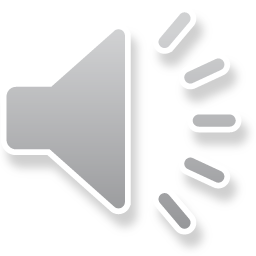 Module 3: EQIP Episodes
[Speaker Notes: Welcome to the EQIP Curriculum! In this video, I will provide an overview of Episode Costs.]
What Episode Costs are Included in EQIP?
Total relevant costs for a single episode include all Medicare Parts A and B claim payments for the beneficiary for services that are rendered during the episode period and linked to the episode.

Relevant costs are services and costs that are clinically associated with the condition or treatment of the Episode, regardless of who provides them. This includes:
Inpatient stays
Outpatient visits
Imaging
Labs
Part B drugs 
Physician services
DME (Durable Medical Equipment), if applicable

Relevant costs/associations can be found in the Episode Workbooks that are linked in the Episode Playbook.
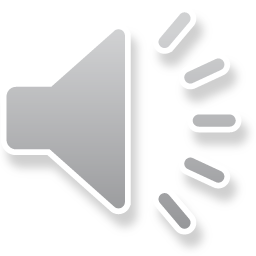 [Speaker Notes: An EQIP Episode is a defined period of care for a specific medical condition, procedure, or treatment under EQIP. The majority of EQIP episodes are constructed based on the Patient-Centered Episode System (PACES) methodology, but there are additional episodes created by the HSCRC in partnership with clinical subject matter experts.]
Where Does EQIP Receive Data on Episode Costs?
Episode triggers and episode-relevant costs are derived from Claim and Claim Line Feed (CCLF) data provided by CMS to the State of Maryland. 

There are no additional reporting requirements for EQIP participants!
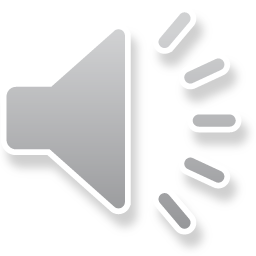 [Speaker Notes: Where Does EQIP Receive Episode Costs? Episode triggers and episode-relevant costs are derived from Claim and Claim Line Feed (CCLF) data provided by CMS to the State of Maryland. 
There are no additional reporting requirements for EQIP participants. EQIP utilizes claims data as part of the standard billing practices.]
Total Episode Cost Methodology
After all PACES and non-PACES episodes are created, total episode costs are derived as follows: 

Total episode costs for a single episode include all Medicare Parts A and B claim payments for services linked to episode. Denied claims are excluded. Medicare Part D expenditures are also excluded.
Total payments for included service types are summed to calculate the total episode costs. 

Please visit the EQIP Specifications and Methodology Guide for more information on Total Episode Cost Methodology.
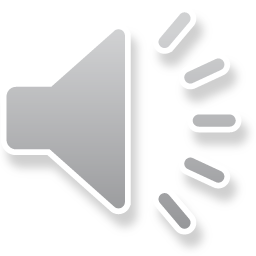 [Speaker Notes: After all PACES and non-PACES episodes are created, total episode costs are derived as follows: 

Total episode costs for a single episode include all Medicare Parts A and B claim payments for services linked to episode. Denied claims are excluded. Medicare Part D expenditures are also excluded.
Total payments for included service types are summed to calculate the total episode costs. 

Please visit the EQIP Specifications and Methodology Guide for more information on Total Episode Cost Methodology.]
Want to Learn More?
Visit the full EQIP Curriculum to explore comprehensive learning modules and deepen your understanding of Maryland’s Episode Quality Improvement Program (EQIP).
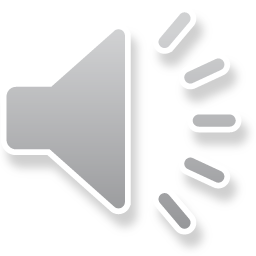 [Speaker Notes: Do you want to learn more about EQIP and how you can get involved in Value-based care in Maryland? Visit the full EQIP Curriculum to explore comprehensive learning modules and deepen your understanding of Maryland’s Episode Quality Improvement Program (EQIP).]